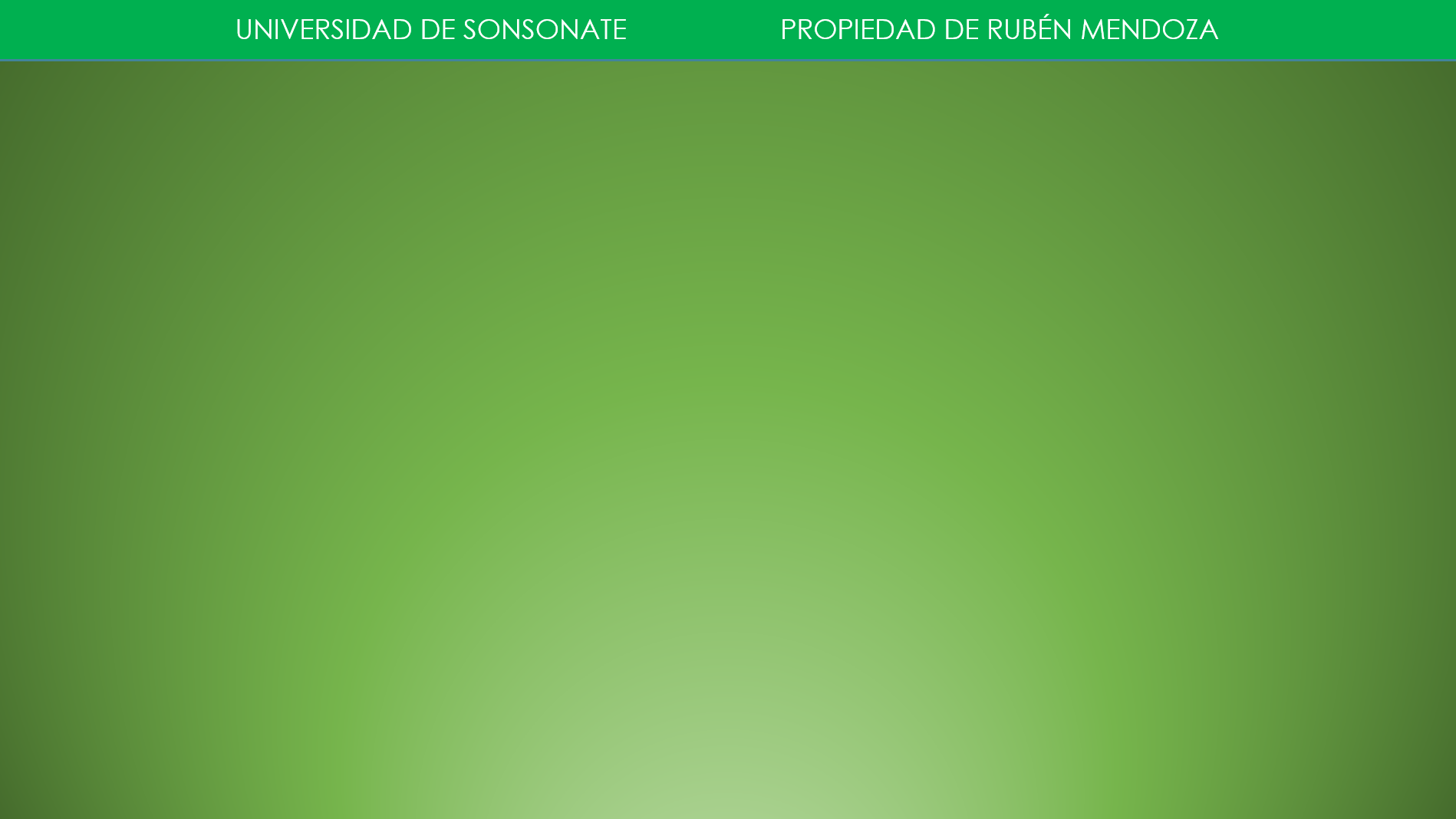 Caso 4. En el sistema mostrado en la figura calcule la aceleración del sistema, suponiendo que las superficies son lisas
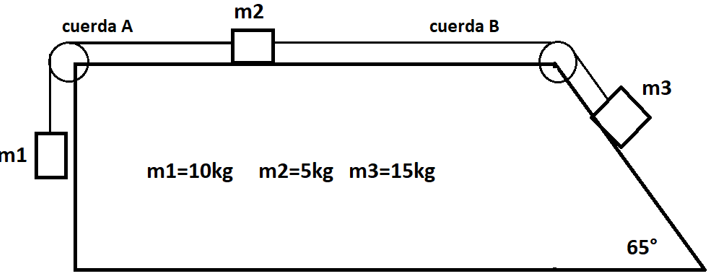 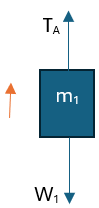 Asumiendo una dirección del movimiento que creemos lógica: el bloque 1 hacia arriba, el bloque 2 hacia la derecha, el bloque 3 hacia abajo.
Si al final del análisis la aceleración nos diera negativa, no hay problema; solo significará que la dirección es contraria a como lo supusimos.
Diagrama de cuerpo libre de la masa 1
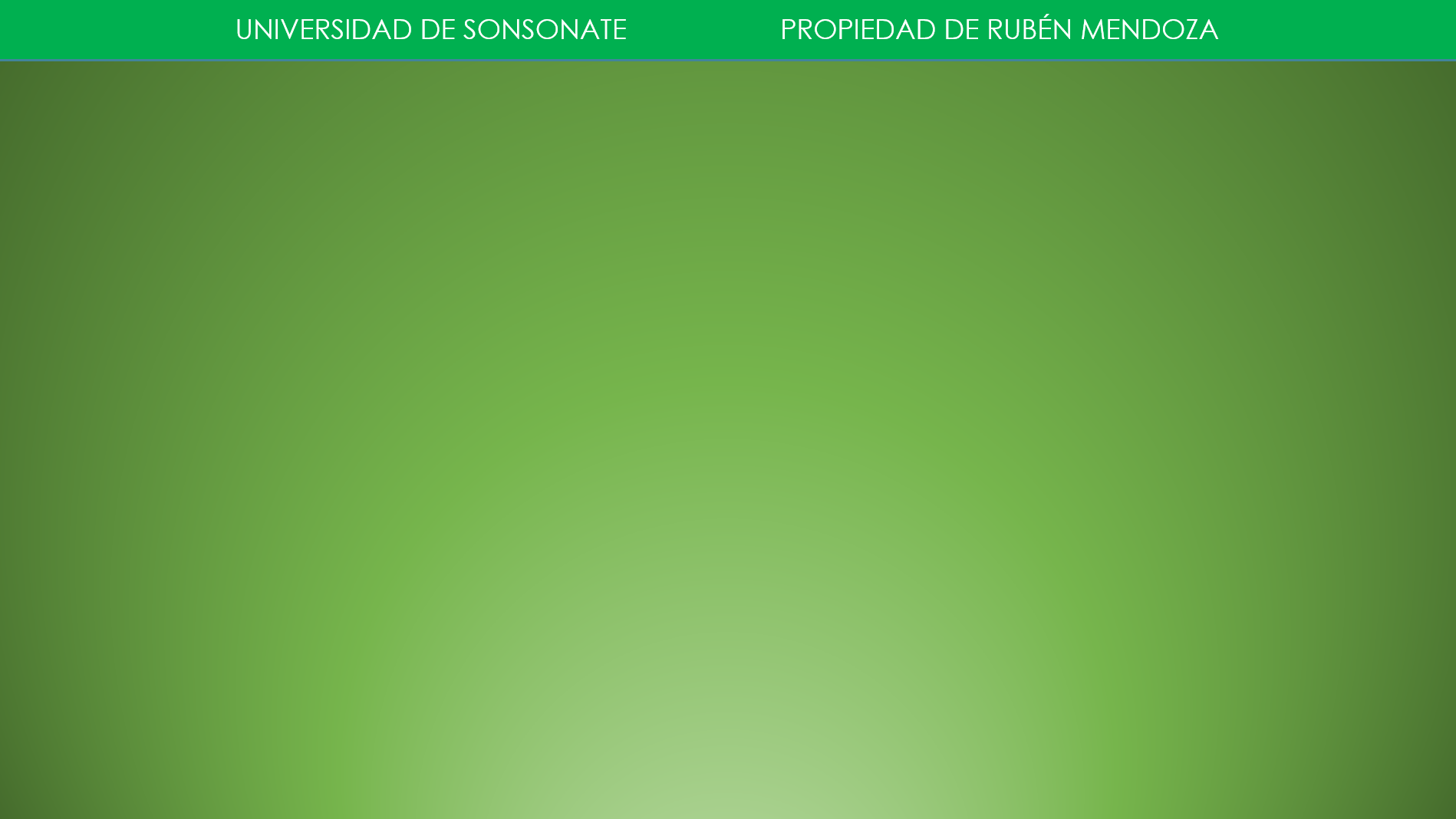 Diagrama de cuerpo libre de masa 2
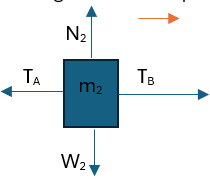 Haciendo sumatoria de fuerzas en x:
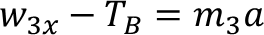 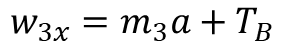 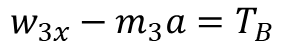 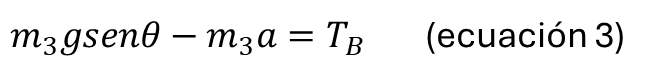 Diagrama de cuerpo libre del bloque de masa 3:
Sustituyendo las ecuaciones 1 y 3 en la ecuación 2:
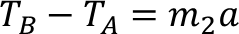 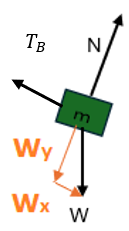 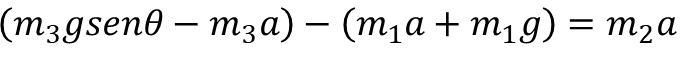 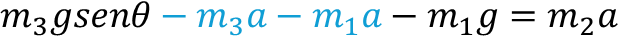 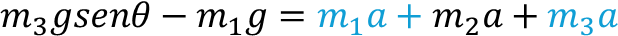 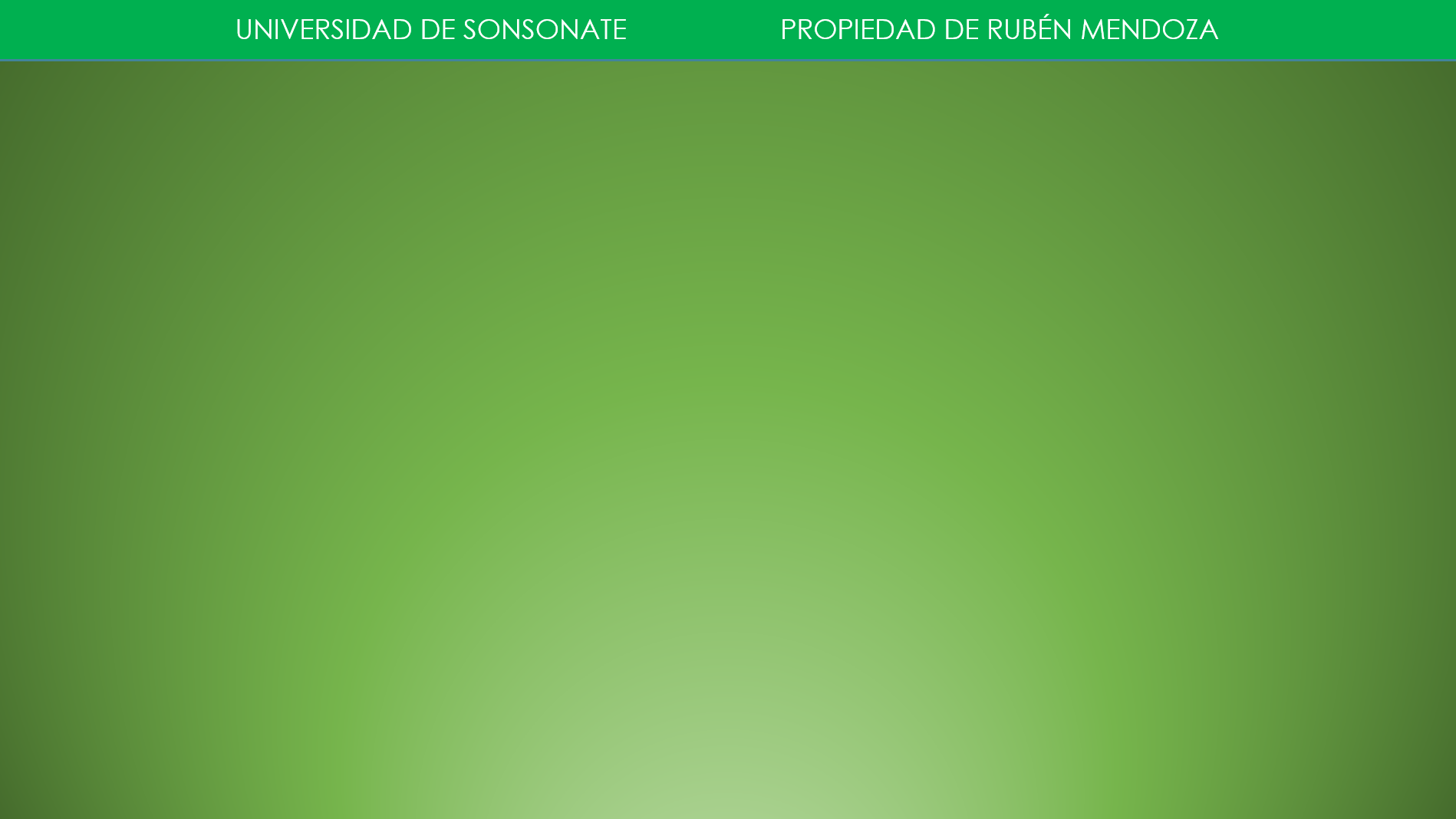 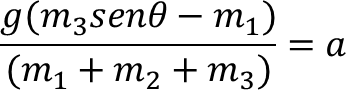 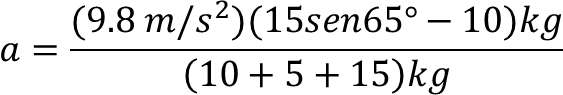 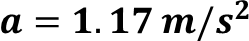 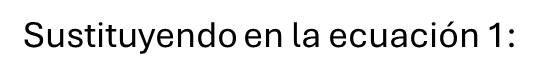 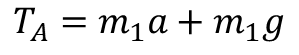 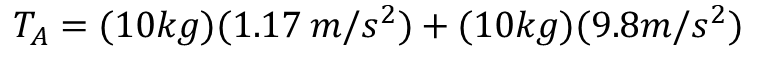 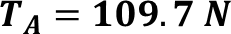 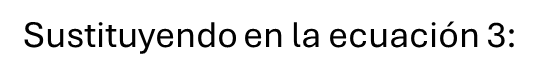 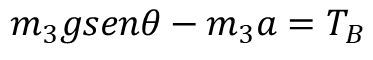 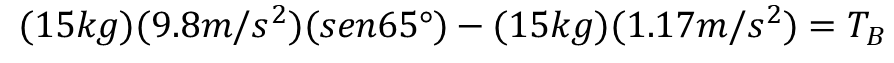